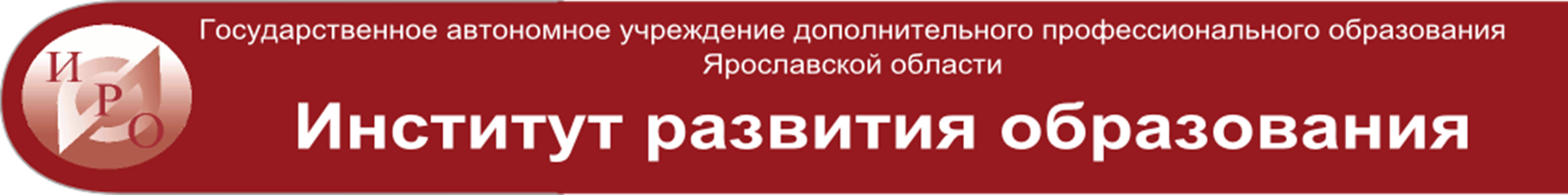 О ПОДХОДАХ В ОРГАНИЗАЦИИ И ПРОВЕДЕНИИ ППК «УПРАВЛЕНИЕ ОБРАЗОВАТЕЛЬНЫМ ПРОЦЕССОМ ПО РЕЗУЛЬТАТАМ ГОСУДАРСТВЕННОЙ ИТОГОВОЙ АТТЕСТАЦИИ»
Пополитова Ольга Витальевна, 
доцент Центра образовательного менеджмента, к.п.н.
popolitova@iro.yar.ru
Тел. 8 (4852)23-05-79
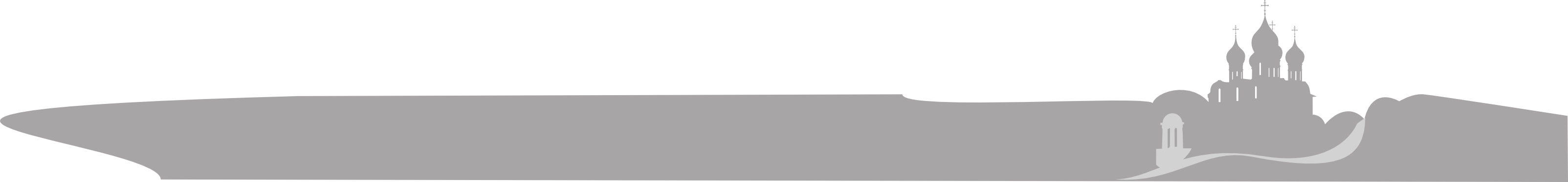 ШНОР



ПРИГОВОР ?
            


 или 



                                    РЕСУРС?
И вечный вопрос: ЧТО ДЕЛАТЬ?
ПРИЧИНЫ НИЗКИХ ОБРАЗОВАТЕЛЬНЫХ РЕЗУЛЬТАТОВ ШКОЛЬНИКОВ
360*
ПРОГРАММА РАБОТЫ ШКОЛЫ ПО УЛУЧШЕНИЮ ОБРАЗОВАТЕЛЬНЫХ РЕЗУЛЬТАТОВ
Программа предполагает перспективный переход школы в качественно новое состояние и имеет своей целью развитие 
Развитие не за счёт притока внешних ресурсов, а за счёт развития внутреннего потенциала самой школы.
 Другими словами эта программа призвана запускать и сопровождать такие механизмы, которые обеспечивают результативность вне зависимости от материально-технической оснащенности школы,                                пола учеников, их этнической принадлежности,                             доходов семей и т.д.
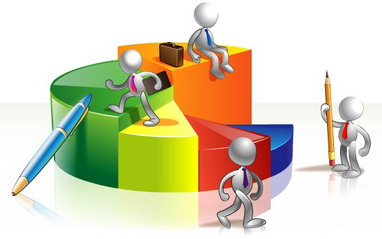 ППК «УПРАВЛЕНИЕ ОБРАЗОВАТЕЛЬНЫМ ПРОЦЕССОМ ПО РЕЗУЛЬТАТАМ ГИА»
ТЕСТИНГ «СФОРМИРОВАННОСТЬ ОБЩИХ ПРОФЕССИОНАЛЬНЫХ КОМПЕТЕНЦИЙ ПЕДАГОГОВ»
Каждая образовательная организация имела возможность пройти данное тестирование. Это позволило каждому учителю получить индивидуальные результаты с рекомендациями, а управленческой команде иметь целостную картинку о ситуации в ОО и спланировать методическую работу
МЕТОДИЧЕСКАЯ ПОДДЕРЖКА
Стажировка на базовой площадке ЦОМ – школе, в течении ряда лет показывающей стабильные результаты ГИА
Методический прием-апробирование-рефлексия
Обучение на курсах (улучшение результатов ГИА) учителей математики и русского языка
Мастер-класс о работе с                    информационными и                      образовательными ресурсами ИРО
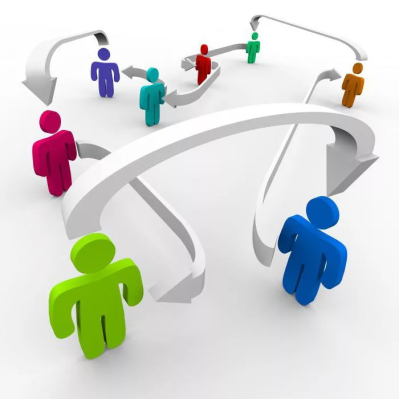 Итоговый продукт - ПРОГРАММА РАБОТЫ ШКОЛЫ ПО УЛУЧШЕНИЮ ОБРАЗОВАТЕЛЬНЫХ РЕЗУЛЬТАТОВ
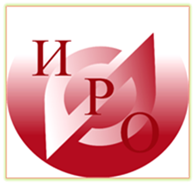 СПАСИБО ЗА ВНИМАНИЕ!
Пополитова Ольга Витальевна, 
доцент Центра образовательного менеджмента, канд.пед.н. 
popolitova@iro.yar.ru
Тел. 8 (4852)23-05-79
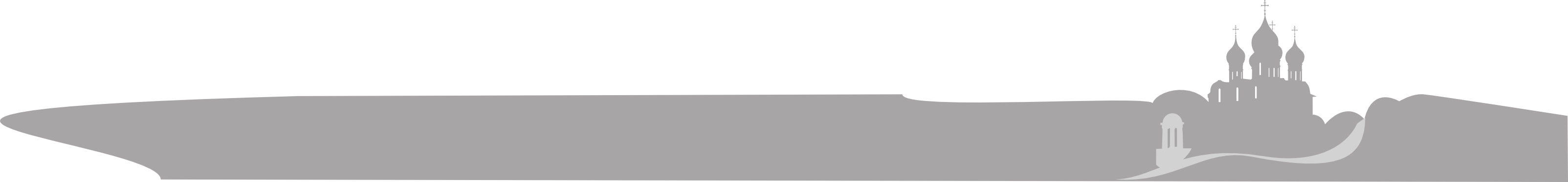 10